Historické jednotky objemu
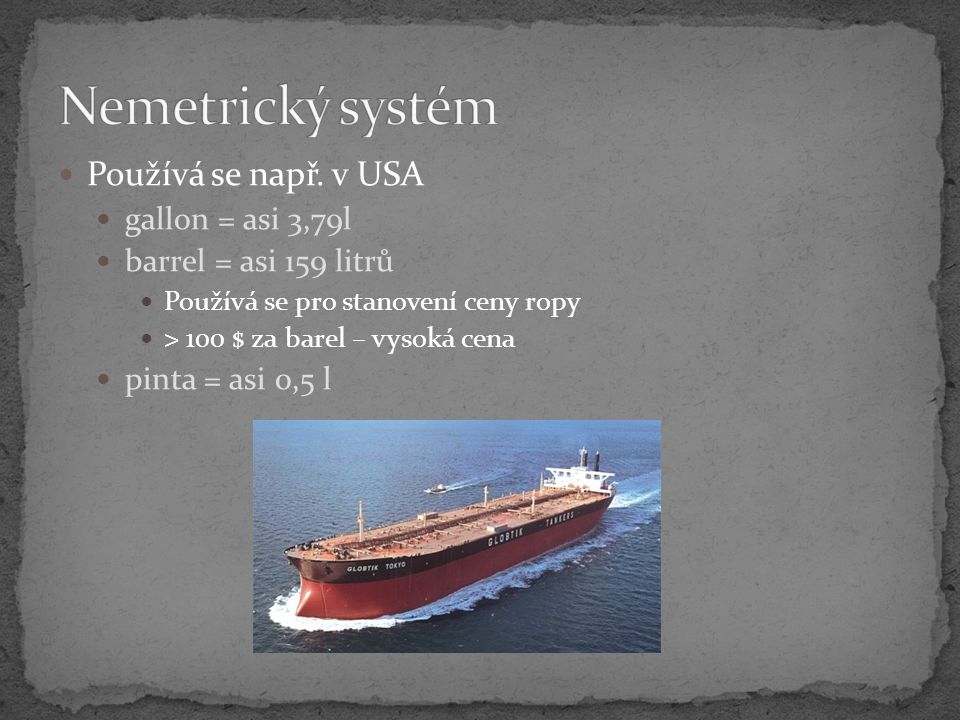 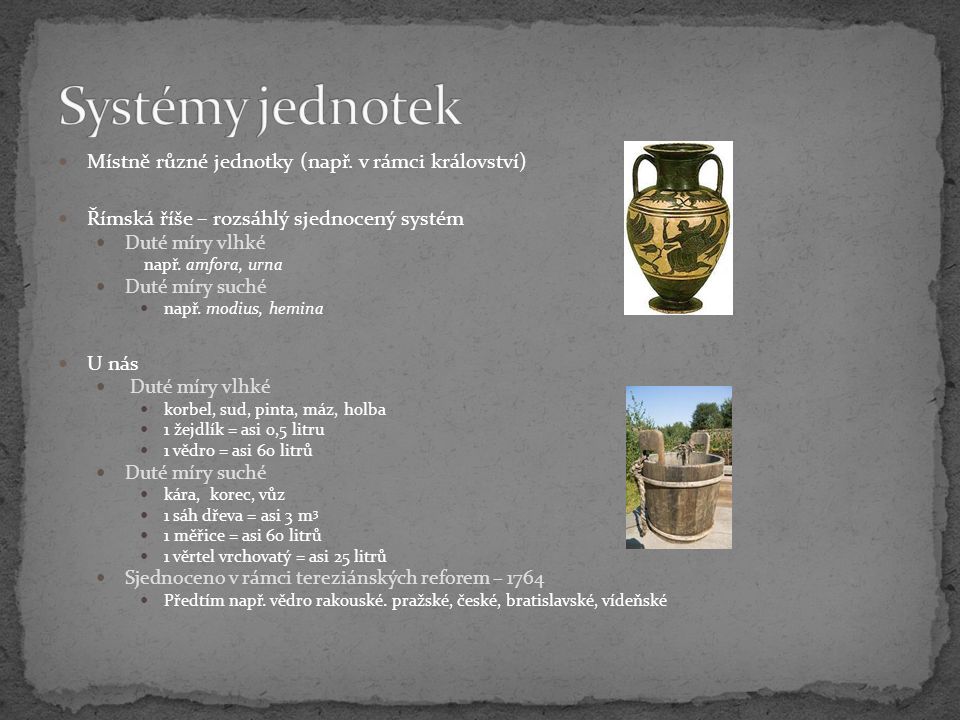